Herné konzoly
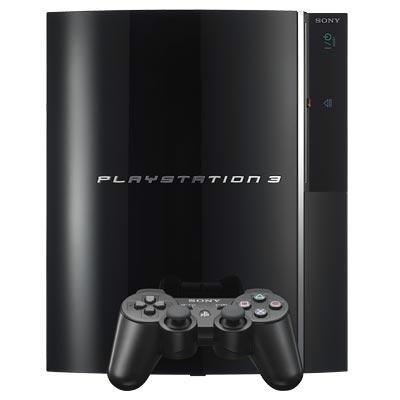 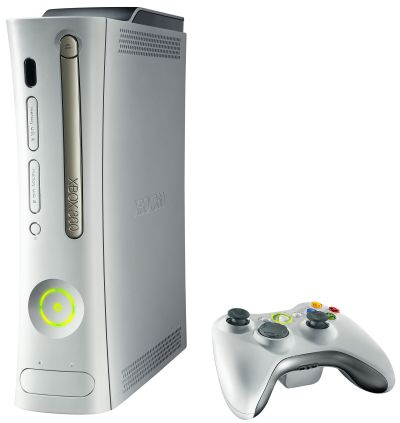 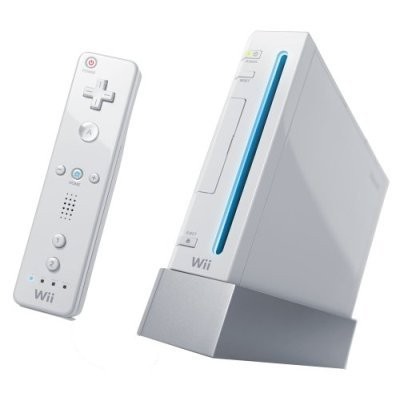 2009   Peter Kabát
Obsah
Charakteristika odvetvia
Predstavenie súťažiacich
SWOT
Porter
Trendy
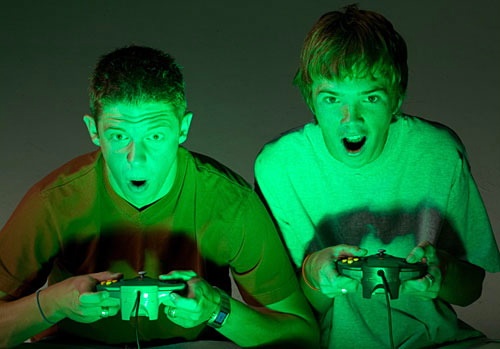 wireless
PS3
Xbox
GameCube
DS
11.2005
35y
34mld USD
PS
Xbox 360
obsah
PSP
(200,400)
PS2
Wii
13y
mobilné telefóny
X-mas
5-7
Motion
Odvetvie - charakteristika
Celkové predaje herných konzol (29.1.2009)


Xbox360	28.5 m
Wii		44.9 m
PS3		21.3 m
Odvetvie – stratégie
Nízka cena konzol, drahé doplnky - hry
	MS strácal 275$ na každom Xboxe
	Sony prerába na PS3 konzolách tiež
	Nintendo so ziskom
Výhoda prvého ťahu
	Riskantná, negarantovaná stratégia 
	Naláka na vyspelú náhradu aktuálnej ponuky
	Konkurencia sa však môže poučiť z chýb rýchlejšieho
Ústup z trhu
	Sega Dreamcast
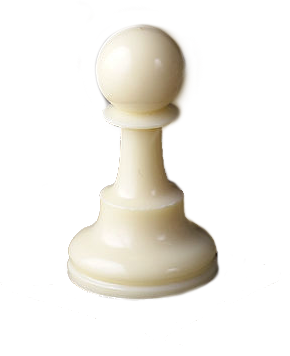 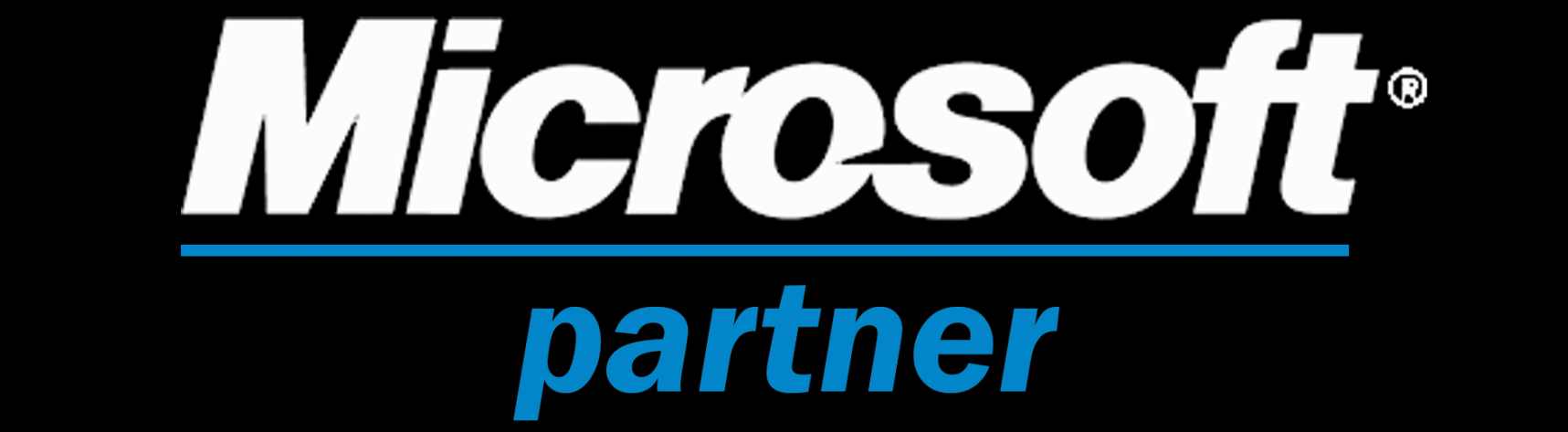 6. generácia - 2001
Dopĺňanie portfólia produktov - 13% tržieb Microsoftu
Xbox Live – veľká výhoda
Chladné prijatie v Japonsku
Zo začiatku technické problémy
Jednoduchší vývoj SW – kvalitné tituly
HDMI port
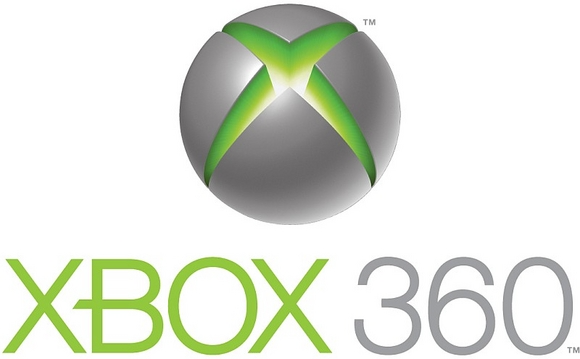 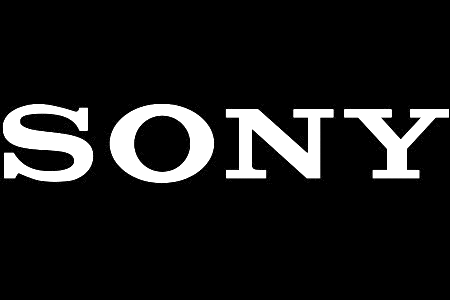 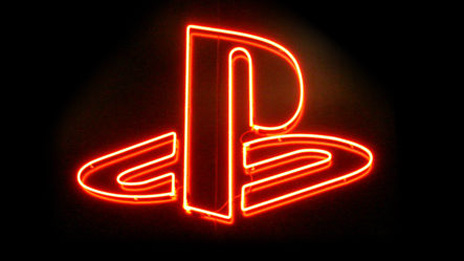 1994 – 5. generácia
Playstation Network – podpora online hrania
BluRay – veľká previazanosť
Herný priemysel generuje 13,7% tržieb
Stále veľké predaje PS2
Pokles v tržbách zo všetkých SONY konzol (2.09)
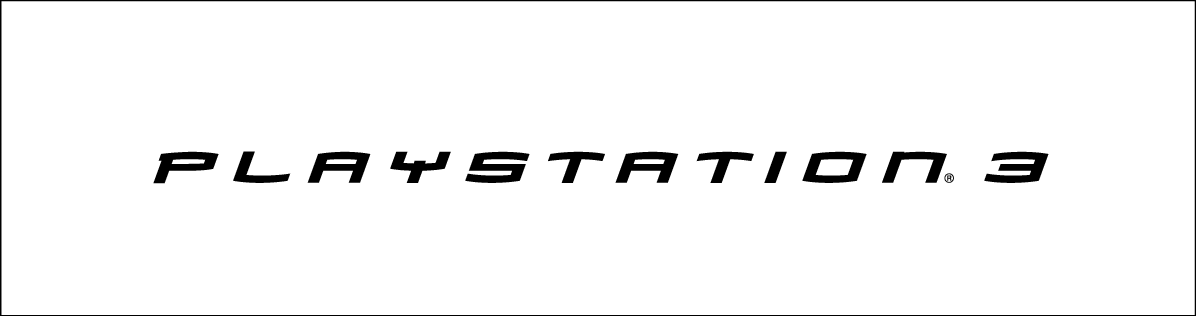 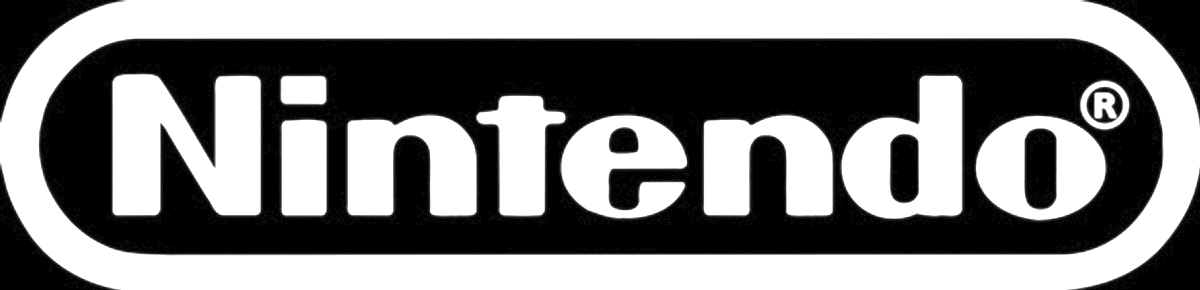 Nové spôsoby ovládania
Zameranie na interaktivitu, a hrateľnosť
Predbieha v predajoch PS3 aj X360
Obľúbené tituly pre ázijský trh
Nižšia cena
Zameranie na herný priemysel
Nárast o 17% v predajoch Wii a DS
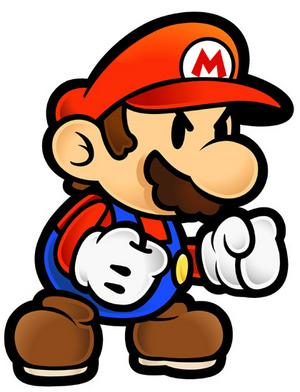 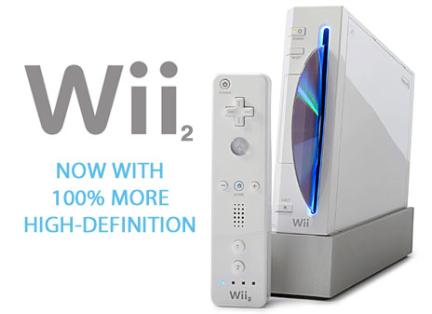 SWOT analýza
Porterov model
Riziko vstupu potenciálnych konkurentov
STREDNÉ
Faktory:

Vysoké náklady na vstup
Economies of scale
Potreba vývoja hier
Zabehané značky

Dostupná technológia
Výhoda prvého ťahu
Microsoft aj Sony uspeli
Porterov model
Obchodná sila dodávateľov
NÍZKA - STREDNÁ
Faktory:
	
ATI, nVidia, IBM ...
Dodávatelia môžu chcieť vyrábať vlastné konzoly
Náklady na zmenu dodávateľa sú vyššie

Producenti hier (third party) – zákazníci
Výber konzoly
Porterov model
Obchodná sila kupujúcich
NÍZKA
Faktory:

Jedinci alebo rodiny
Stačí jedna konzola

Často rozhodujú hry, nie technické parametre konzoly

Veľkoodberatelia – lepšia pozícia
Porterov model
Hrozba substitučných produktov
STREDNÉ
Faktory:

Veľa iných druhov zábavy
TV, PC, knihy, šport, ...

PC trh je viac zameraný na on-line hranie



Konzoly nie sú potrebné, musia sa snažiť
Porterov model
Rivalita medzi etablovanými firmami
SILNÁ
Faktory:

Všeobecne nízka diverzifikácia produktu, Wii vyhráva

Znižovanie ceny
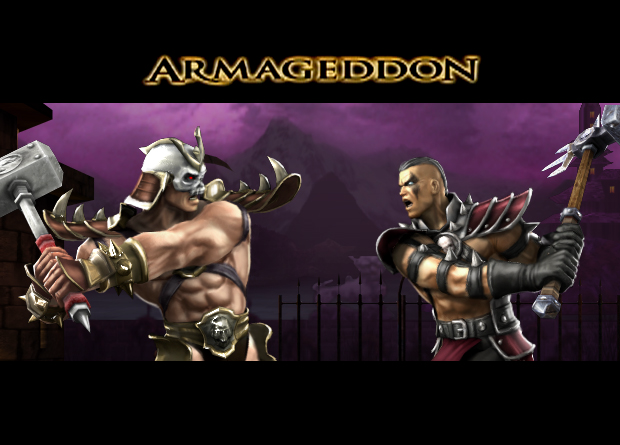 Trendy vývoja
Konvergencia s PC k jednému zariadeniu pre systém domácej zábavy (web, online video, TV, Blu-Ray, hudba)
Presun zo spálne do obývačky, až 60% hráčov sa hrá s niekým
ON-LINE 60%
Podielanie sa na tvorbe hier
Film? Hra? Reklama?
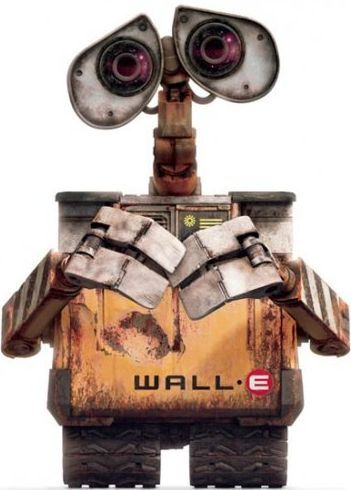 Ďakujeme nasledovným
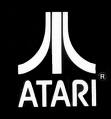 http://www.slideshare.net/AdvertisingPawn/video-gaming-trends-presentation?type=powerpoint
http://www.gamedaily.com/articles/features/interview-pc-is-the-cradle-of-innovation-says-microsoft/?biz=1
http://www.mcafee.cc/Classes/BEM106/Papers/2007/Consoles.pdf
http://www.midway.com/images/MKA/MKA_ShaoKahn_Reiko.jpg
http://forums.amd.com/forum/messageview.cfm?catid=18&threadid=109086
http://en.wikipedia.org/wiki/History_of_video_game_consoles_(seventh_generation)#Wii
http://www.oppapers.com/essays/Swot-Analysis-Gaming-Console-Industry/169402
http://www.gamesindustry.biz/search.php?q=2008+hardware+sales&x=0&y=0
http://www.vgchartz.com/weekly.php
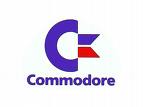 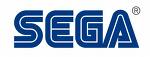 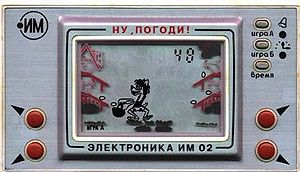